CIAO BAMBINI E BAMBINE!!!
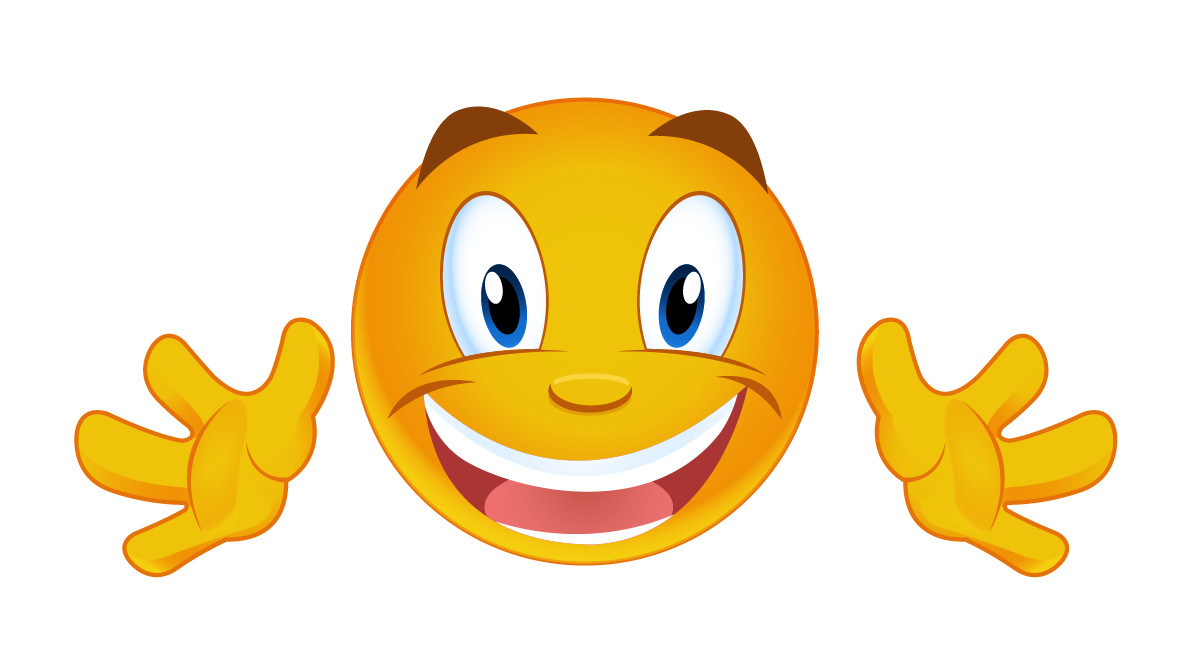 SIAMO LE VOSTRE MAESTRE,
 MONICA,SABINA,
MARIAROSA,ELIANA.
COME STATE ?
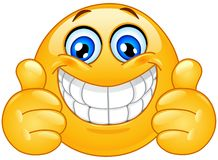 CI MANCATE TANTISSIMO!!!
SIAMO UN PO’ STUFE DI STARE A CASA …
VOGLIAMO TORNARE AL PIU’ PRESTO!!
A GIOCARE CON VOI!!!
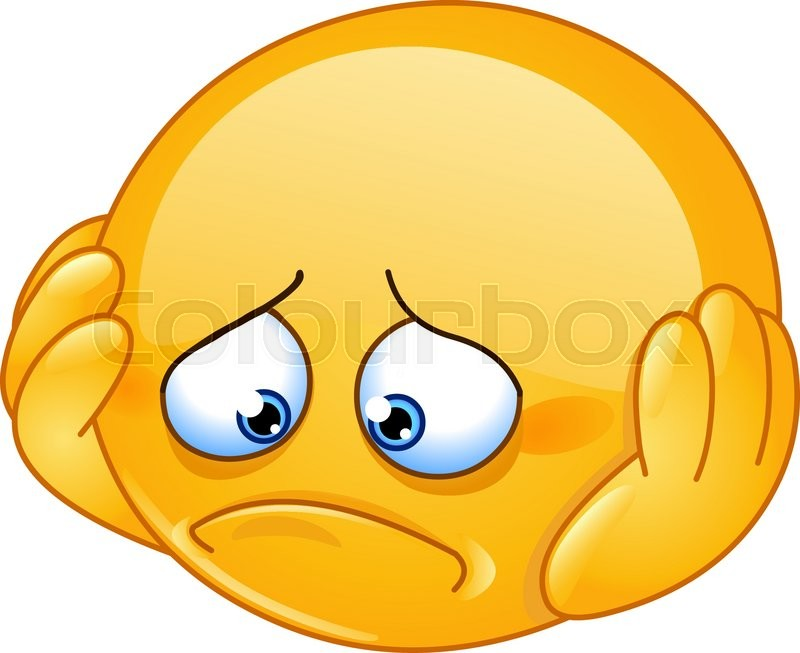 ACCIDENTI!!!
QUESTO MOSTRICIATTOLO CHE SI CHIAMA
 CORONAVIRUS, PER ORA, CI TIENE LONTANI.
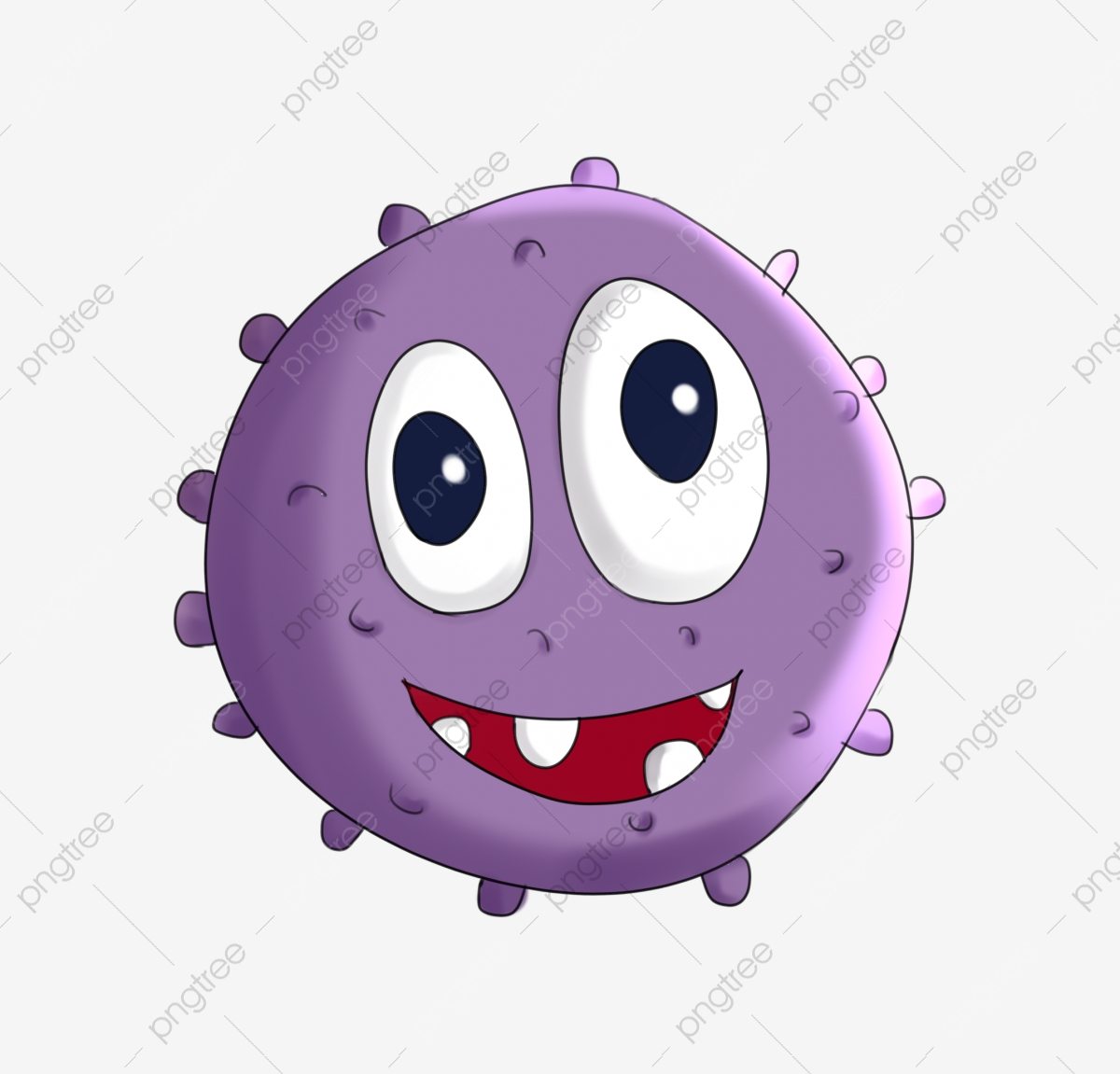 MA STIAMO TRANQUILLI!!!
DEI BRAVISSIMI DOTTORI 
STANNO PREPARANDO 
LE ARMI PER COMBATTERLO!
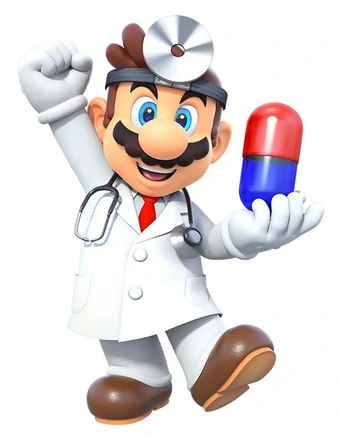 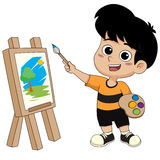 SE VI STATE UN PO’ ANNOIANDO…VI FACCIAMO UNA PROPOSTA:
FATE TRE DISEGNI:
COME IMMAGINI SIA IL MOSTRICIATTOLO CORONA?
COME IMMAGINI SIA IL SUPER-EROE CHE PUO’ SCONFIGGERLO?
PROVA A DISEGNARE COME TI SENTI IN QUESTI GIORNI?
QUANDO TORNEREMO A SCUOLA FAREMO UN GRANDE LIBRO O ALLESTIREMO UNA PARETE CON TUTTI I VOSTRI CAPOLAVORI.
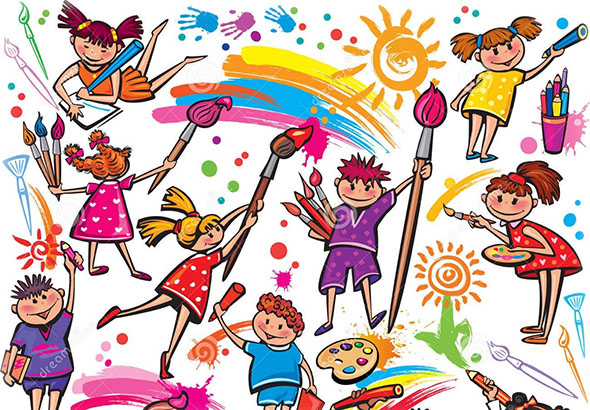 INOLTRE SCATTATE DELLE FOTO CON MAMMA E PAPA’, CHE PORTERETE A SCUOLA SU CHIAVETTA E CONDIVIDEREMO TUTTI INSIEME, DURANTE LA SPECIALE «GIORNATA CINEMA» MANGIANDO        POP-CORN.
CHE NE DITE ?
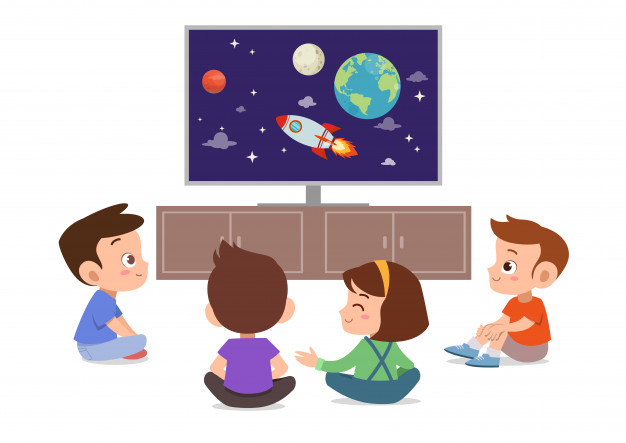 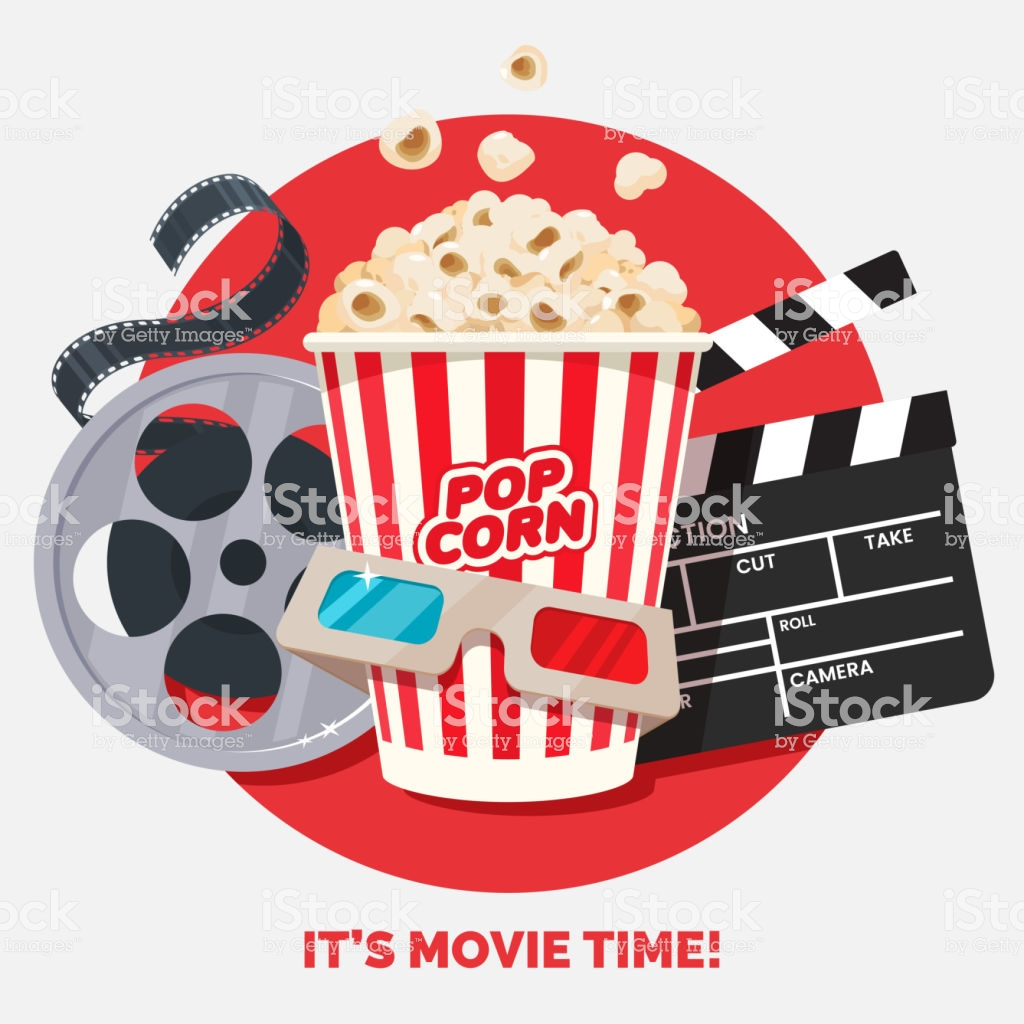 MA NATURALMENTE …
FATE TANTE COCCOLE  CON LE VOSTRE MAMME E I VOSTRI PAPA’…
GIOCATE TANTO CON LE VOSTRE SORELLE E FRATELLI…
FATEVI RACCONTARE TANTE STORIE…
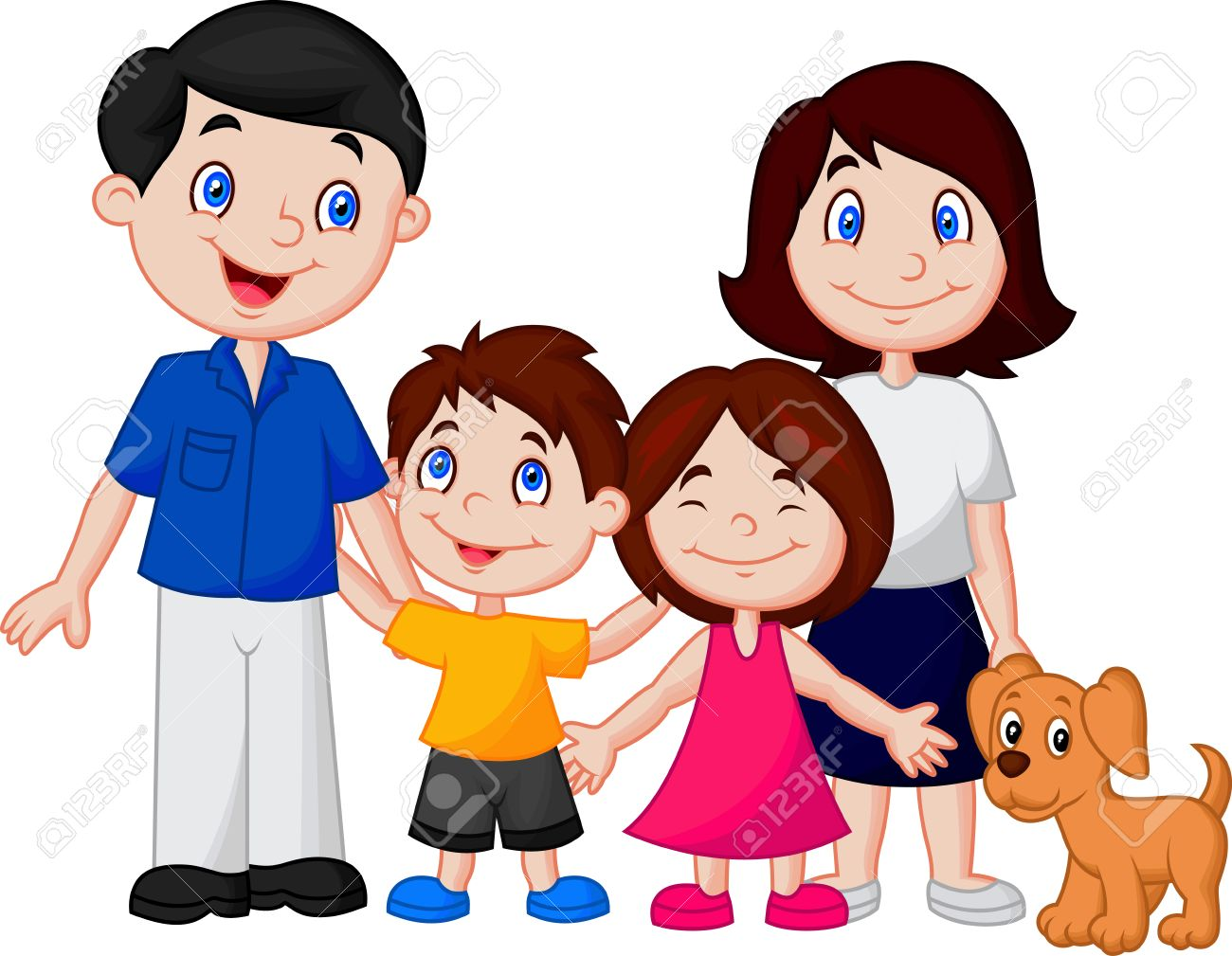 UN BACIONE 
E UN FORTE ABBRACCIO 
A TUTTI VOI
E ALLE VOSTRE FAMIGLIE
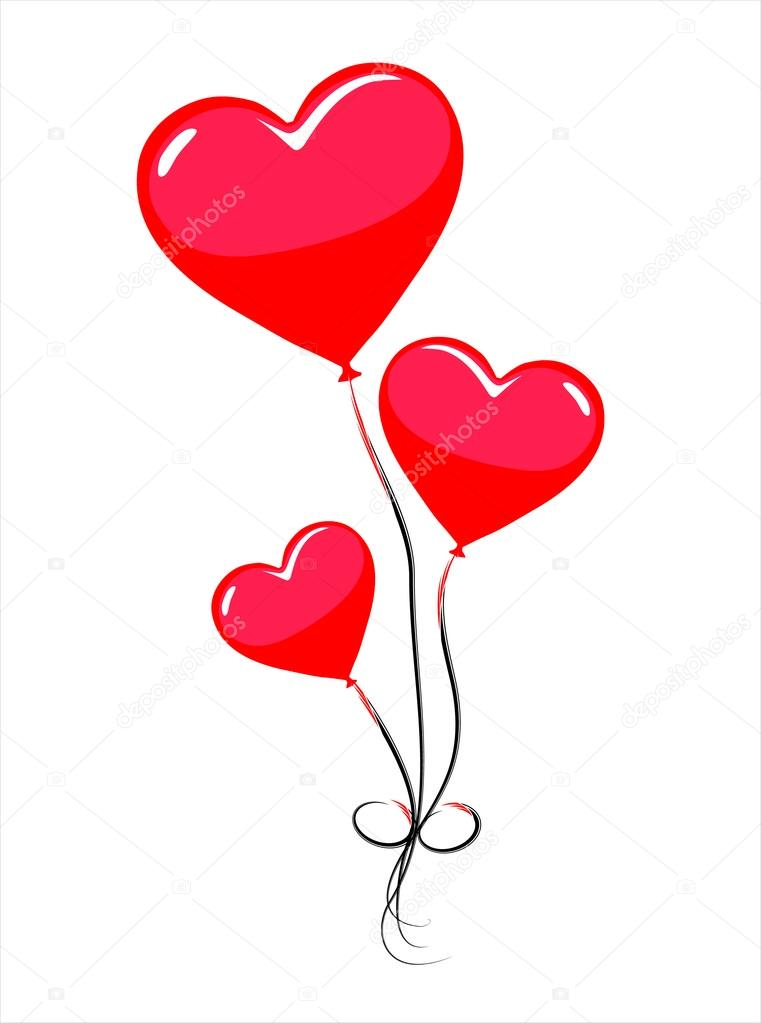 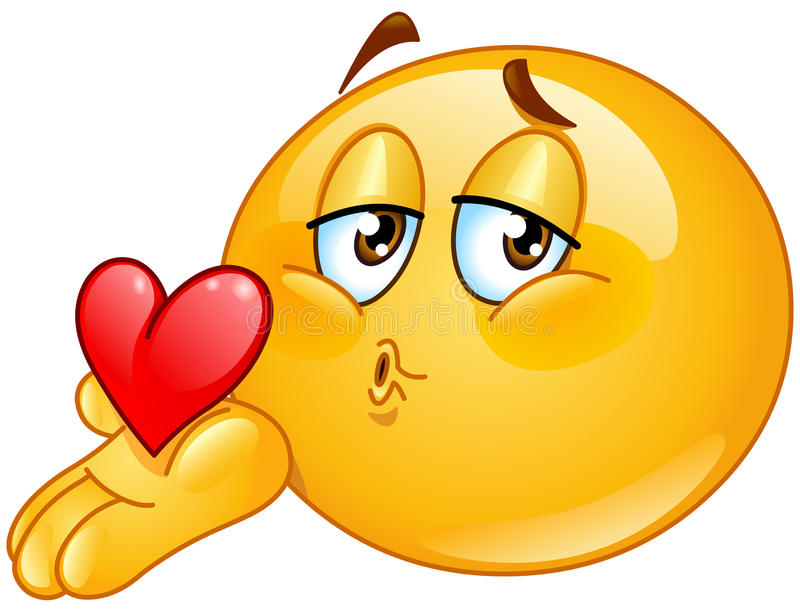 A PRESTO…